Kirby High School
2024-2025
Annual Title I Meeting
Wednesday, August 28th @ 5:30 pm / Thursday, August 29th @ 8:00 am
Agenda
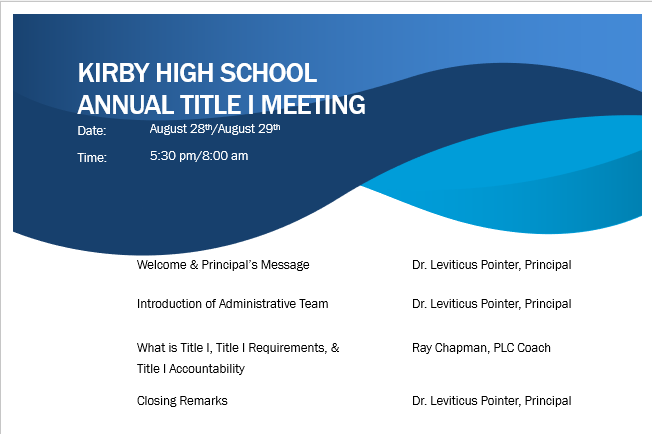 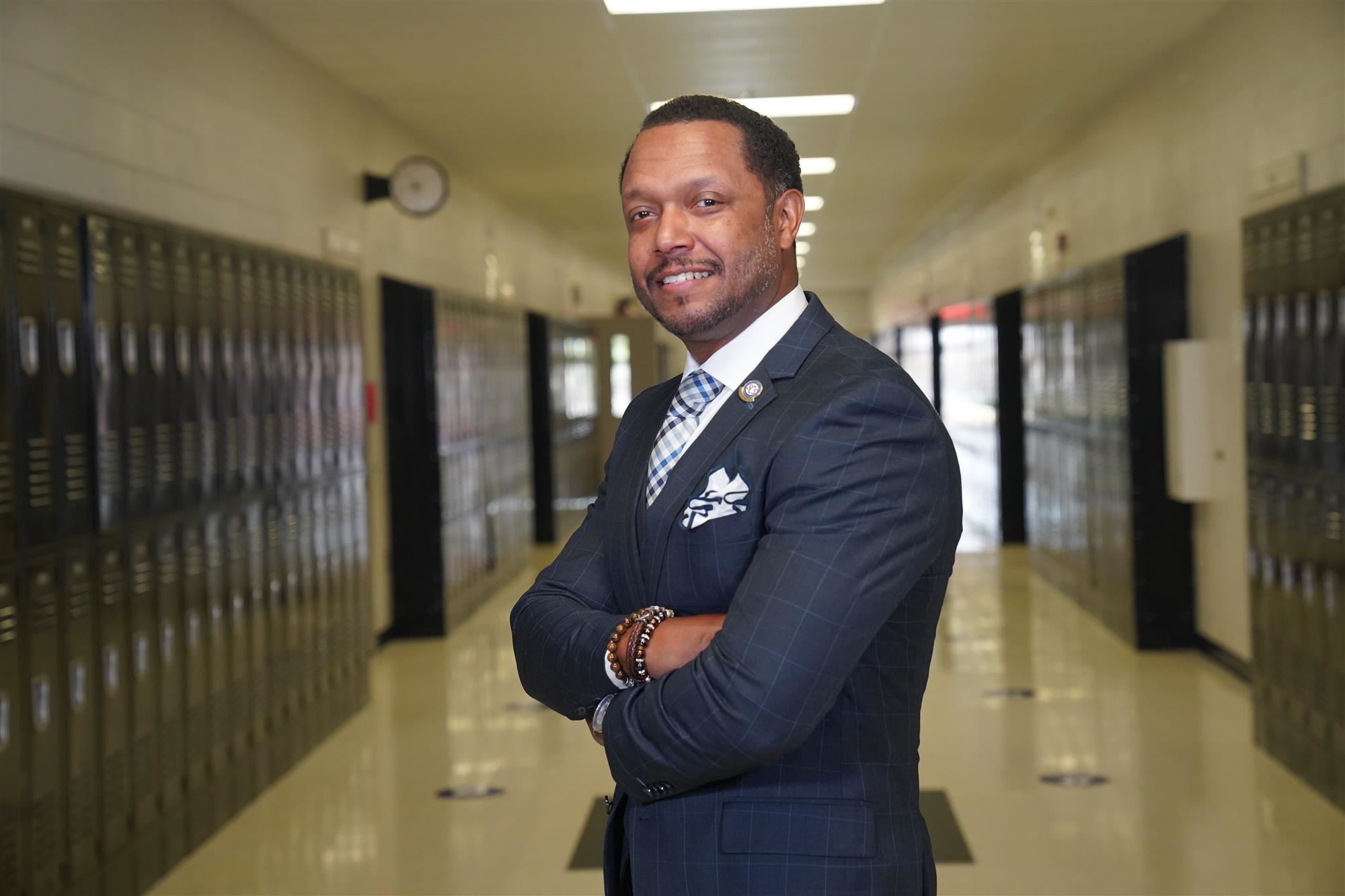 Kirby High School
Principal’s Welcome Message
Administrative Team Introductions
Kirby High School
Mission/Vision
OUR MISSION
To prepare all students for success in learning, leadership, and life by providing a safe and nurturing environment that provides meaningful, engaging, relevant and purposeful experiences inside and outside of the classroom each day.
OUR VISION
Kirby High School will be among the top high schools in the district attracting a diverse student population and effective teachers, leaders, and staff all committed to excellence in providing meaningful, engaging, relevant, and purposeful experiences inside and outside of the classroom each day.
What is Title I
40% or more students on Free/Reduced Lunch
Title I is the federal program that provides funding to local school districts to improve the academic achievement of disadvantaged students (students on free or reduced lunch).
Section A of Title I provides grants to states to distribute directly to school districts. This is by far the largest source of federal money for local schools.
If more than 40% of the students in a school qualify as disadvantaged, the school is allowed to run "schoolwide" programs that serve all students, not just the disadvantaged.
Source: https://www2.ed.gov/programs/titleiparta/index.html
Title I Requirements
Parents’ Right to Know
School/Parent Compacts
Family Engagement Policy & Plan
Student Code of Conduct
Teacher Qualifications
Source: https://www2.ed.gov/programs/titleiparta/index.html
Title I
Parents’ Right To Know
All parents have the right to request the following:
A teacher’s professional qualifications, which includes: state qualifications, licensure, grade/s certification, waivers
A teacher’s baccalaureate and /or graduate degree, fields of endorsement, previous teaching experience
A paraprofessional’s qualifications
An assurance that their child’s name, address, and telephone listing not be released to military recruiters
 
All parents will receive information on the following:
Their child’s level of achievement in each of the state academic assessments
Their option to request a transfer to another school within the district if their child is the victim of a violent crime at school
Their right to timely notification that their child has been assigned, or has been taught for four or more consecutive weeks by, a teacher who is not highly qualified
Title I
School/Parent Compact
A School-Parent Compact for Achievement is an agreement that parents, students and teachers develop together. It explains how parents and teachers will work together to make sure all our students reach or exceed grade-level standards.
Effective compacts:
Link to goals of the school improvement plan
Focus on student learning skills 
Describe how teachers will help students develop those skills using high-quality curriculum and effective instruction in a supportive learning environment 
Share strategies parents can use at home
Explain how teachers and parents will communicate about student progress
Describe opportunities for parents to volunteer, observe, and participate in the classroom
Title I
Family Engagement Plan
The school’s written parent and family engagement policy commits a school to certain goals and actions focused on developing effective partnerships between school and home and identifies how these goals and actions will be implemented. It is an opportunity for clearer communication and meaningful collaboration with families.
SCS Family and Community Engagement
http://www.scsk12.org/face/
Title I
Student Code of Conduct
Can be found at the Kirby HS website
https://schools.scsk12.org/kirby-hs
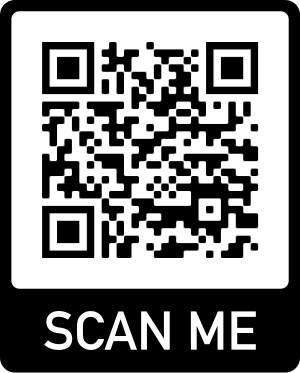 Title I
Teacher Qualifications
In the event that your child is being taught by a teacher that has a Practitioner Teacher License or by a teacher not licensed in a particular subject, you will be notified by letter of that teacher’s status
Title I
Accountability
District/School Progress/School Status
Annual Measurable Objectives (AMO)
TSI/ATSI
Reporting Student Progress
Parent-Teacher Conferences
Parental Involvement Requirement
What are AMO’s?
Title I
Annual Measurable Objectives (AMOs)
Annual Measurable Objectives
What factors impact KHS’s AMO Success Rate?
TNReady ELA, Math, Science, Social Studies
ACT
Graduation rate
Ready Graduate
Title I
Annual Measurable Objectives (AMOs)
What is TSI/ATSI?
Title I
Accountability
TSI: Targeted Support & Improvement
B/H/NA; ED; AA; SWD; H (bottom 5% for these subgroups)
ATSI: Additional Targeted Support & Improvement
ED (TSI and if considered as school on it’s own would be Priority school)
Title I
Student Progress
Progress Reports
September 4th   
November 13th   
February 5th  
April 16th
Report Cards
October 23th 
January 15th   
March 26th 
May 30th
https://scstn.powerschool.com/public/
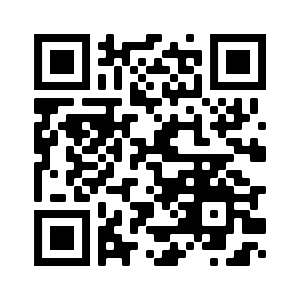 Title I
Parent-Teacher Conferences
September 5, 2024
4 – 7 pm
February 13, 2025
4 – 7 pm
Other times/dates available upon request via preapproved appointment
What is Parental Involvement?
Family Engagement Plan
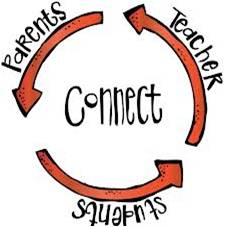 Title I
Parent Training/Meetings
School Improvement Plan
Family Engagement Plan
School/Parent Compact
Family Data Nights
Title I
Contact Information
Professional Learning Community (PLC) Coach
Ray Chapman
chapmanrl@scsk12.org
901-416-1960
Instructional Facilitator
Kimberly Jefferson
lewisk@scsk12.org
901-416-1960
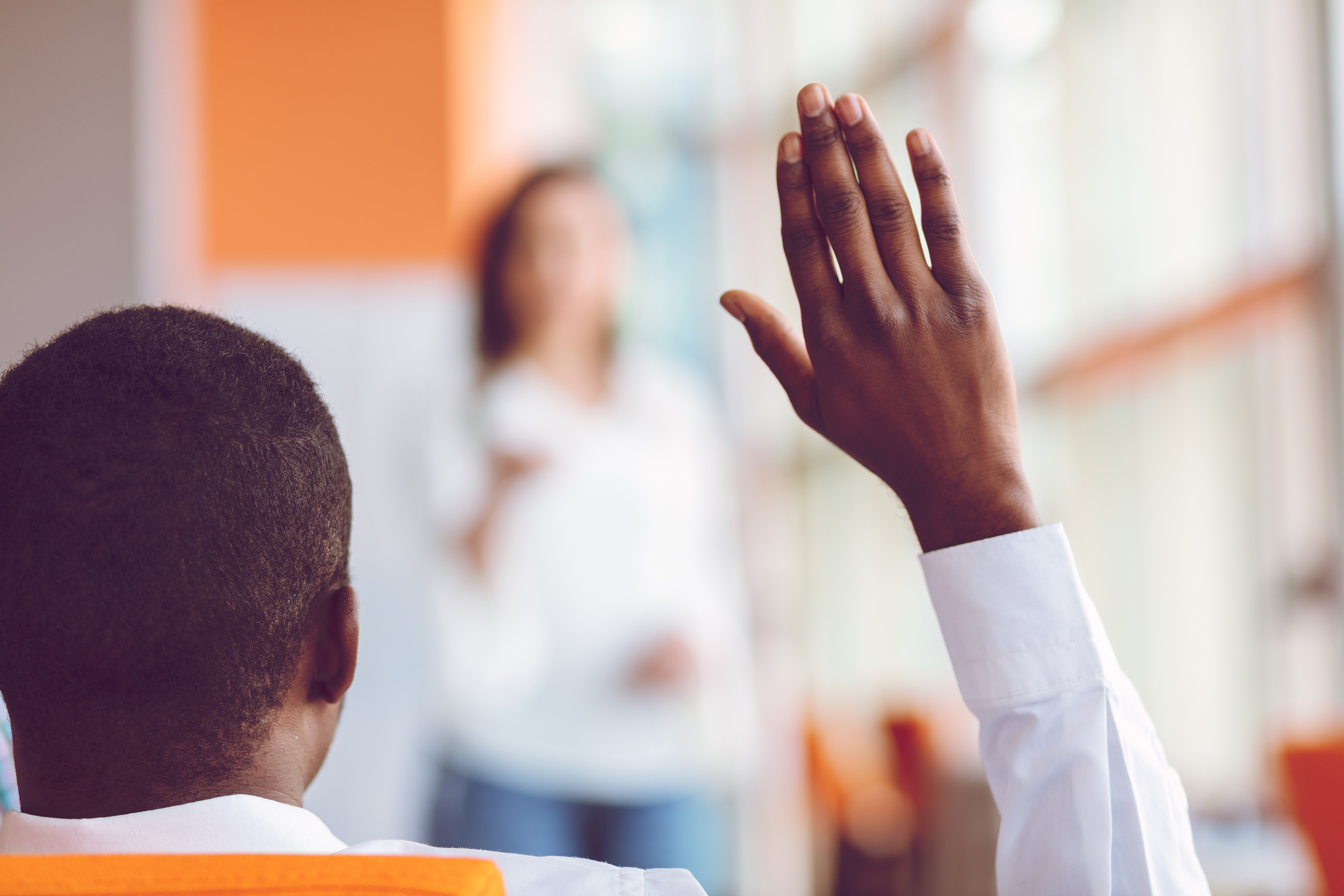 Title I
Questions?